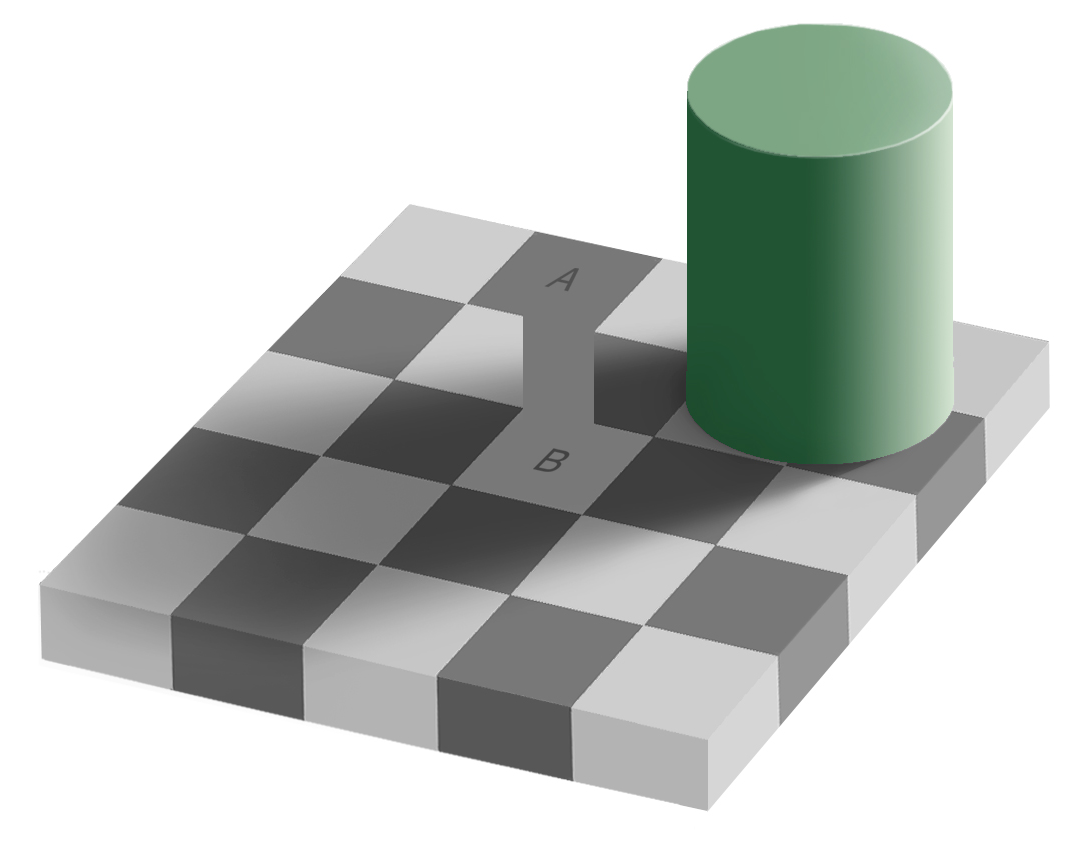 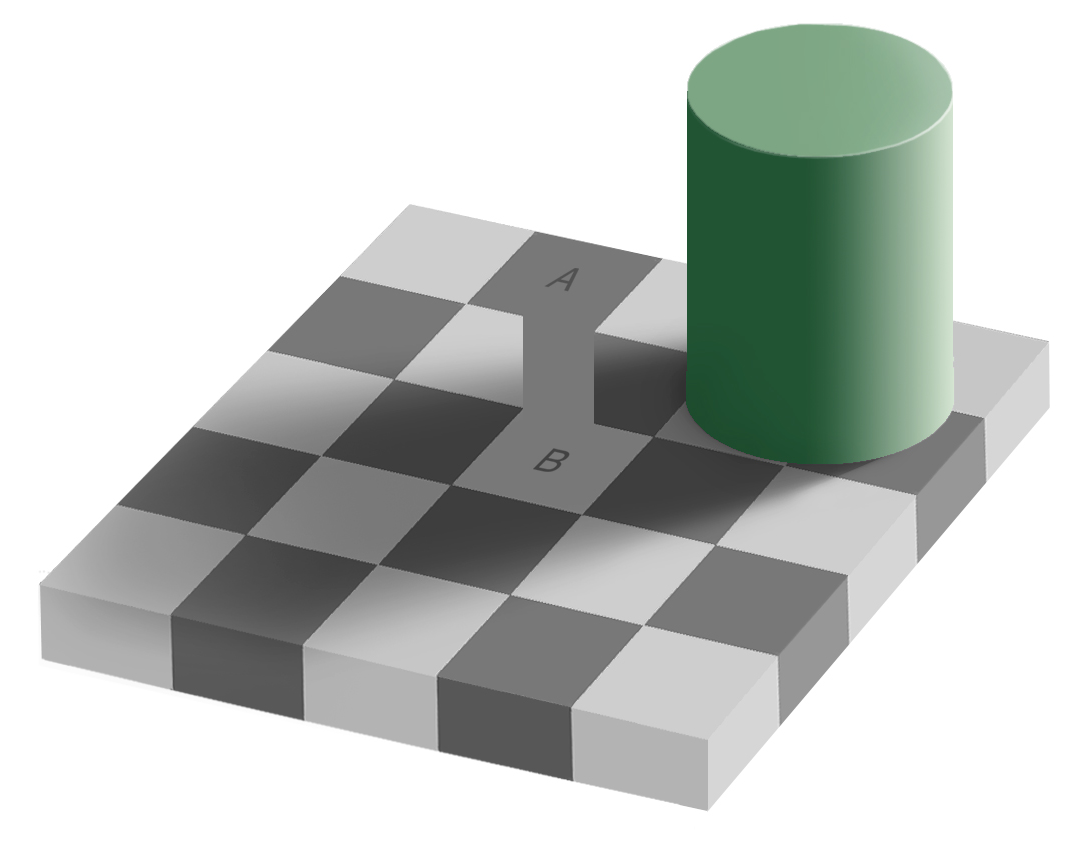 Fitting and Alignment
Szeliski 2.1 and 8.1
Computer Vision

James Hays
Acknowledgment: Many slides from Derek Hoiem, Lana Lazebnik, and Grauman&Leibe 2008 AAAI Tutorial
Project 2
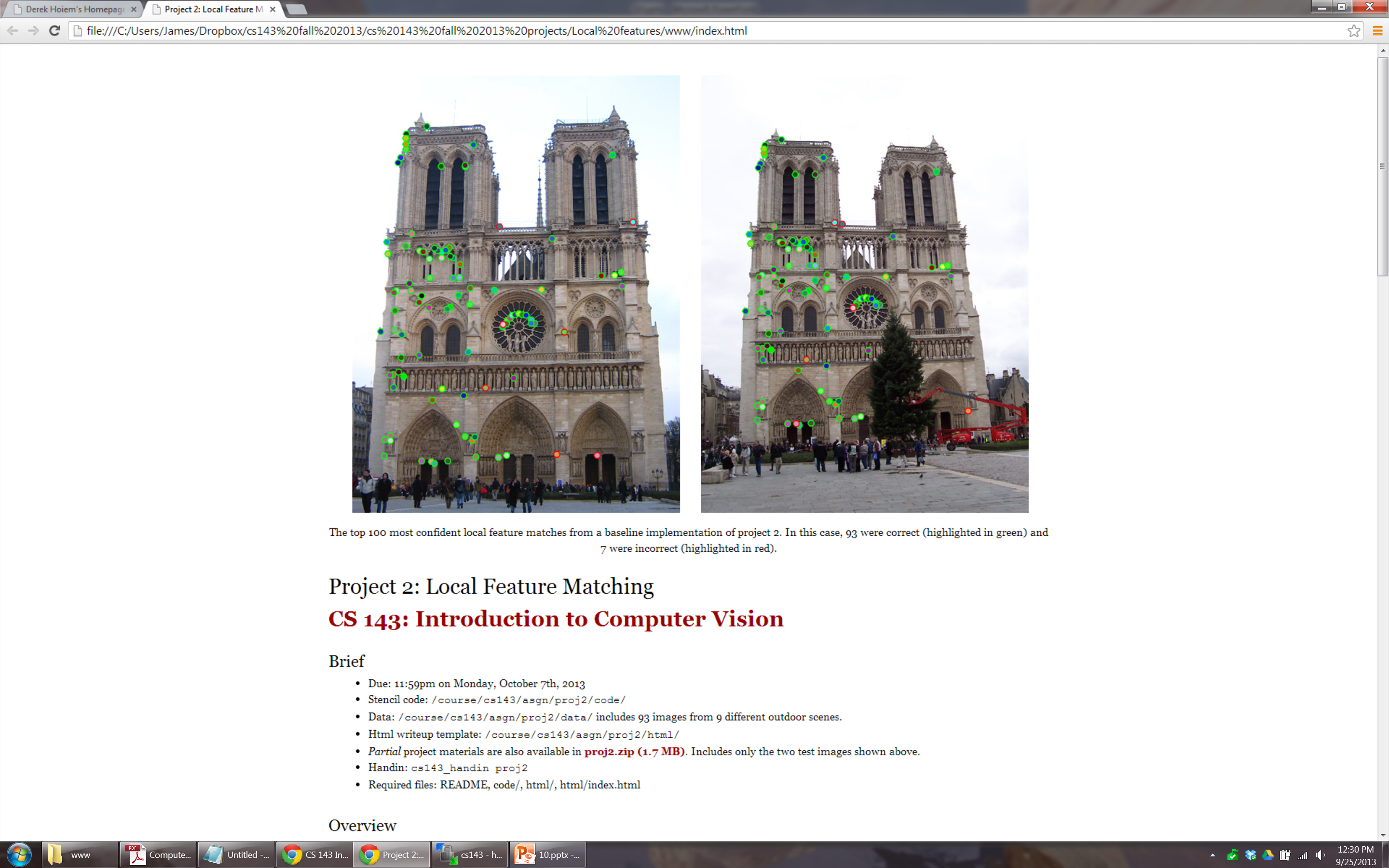 Review
Fitting: find the parameters of a model that best fit the data


	Alignment: find the parameters of the transformation that best align matched points
Review: Fitting and Alignment
Design challenges
Design a suitable goodness of fit measure
Similarity should reflect application goals
Encode robustness to outliers and noise
Design an optimization method
Avoid local optima
Find best parameters quickly
Fitting and Alignment: Methods
Global optimization / Search for parameters
Least squares fit
Robust least squares
Other parameter search methods
Hypothesize and test
Hough transform
RANSAC
Iterative Closest Points (ICP)
Review: Hough Transform
Create a grid of parameter values

Each point (or correspondence) votes for a set of parameters, incrementing those values in grid

Find maximum or local maxima in grid
Review: Hough transform
P.V.C. Hough, Machine Analysis of Bubble Chamber Pictures, Proc. Int. Conf. High Energy Accelerators and Instrumentation, 1959
Given a set of points, find the curve or line that explains the data points best
m
y
b
x
Hough space
y = m x + b
Slide from S. Savarese
[Speaker Notes: 􀁑 Basic ideas
• A line is represented as . Every line in the image corresponds
to a point in the parameter space
• Every point in the image domain corresponds to a line in the parameter
space (why ? Fix (x,y), (m,n) can change on the line . In other
words, for all the lines passing through (x,y) in the image space, their
parameters form a line in the parameter space)
• Points along a line in the space correspond to lines passing through the
same point in the parameter space (why ?)]
y
m
3
5
3
3
2
2
3
7
11
10
4
3
2
3
1
4
5
2
2
1
0
1
3
3
x
b
Review: Hough transform
m
y
b
x
Slide from S. Savarese
[Speaker Notes: 􀁑 Basic ideas
• A line is represented as . Every line in the image corresponds
to a point in the parameter space
• Every point in the image domain corresponds to a line in the parameter
space (why ? Fix (x,y), (m,n) can change on the line . In other
words, for all the lines passing through (x,y) in the image space, their
parameters form a line in the parameter space)
• Points along a line in the space correspond to lines passing through the
same point in the parameter space (why ?)]
Hough Transform
How would we find circles?
Of fixed radius
Of unknown radius
Of unknown radius but with known edge orientation
r
x
y
Hough transform for circles
Conceptually equivalent procedure: for each (x,y,r), draw the corresponding circle in the image and compute its “support”
Is this more or less efficient than voting with features?
Hough transform for circles
Circle: center (a,b) and radius r
Equation of circle?
For a fixed radius r
Equation of set of circles that all pass through a point?
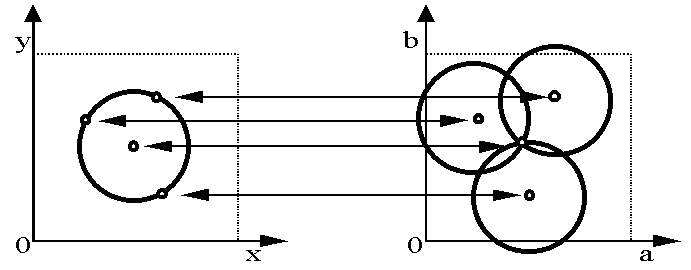 Hough space
Image space
15
Adapted by Devi Parikh from: Kristen Grauman
Hough transform for circles
Circle: center (a,b) and radius r
For a fixed radius r
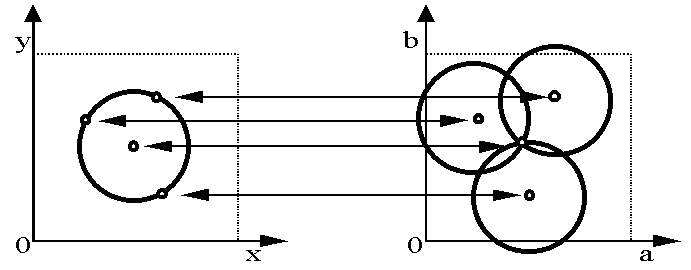 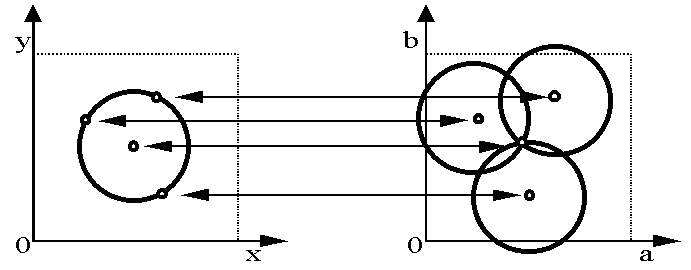 Intersection: most votes for center occur here.
Hough space
Image space
16
Kristen Grauman
Hough transform for circles
Circle: center (a,b) and radius r
For an unknown radius r
r
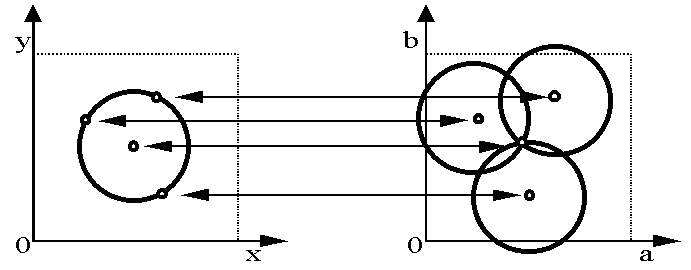 ?
b
a
Hough space
Image space
17
Kristen Grauman
Hough transform for circles
Circle: center (a,b) and radius r
For an unknown radius r
r
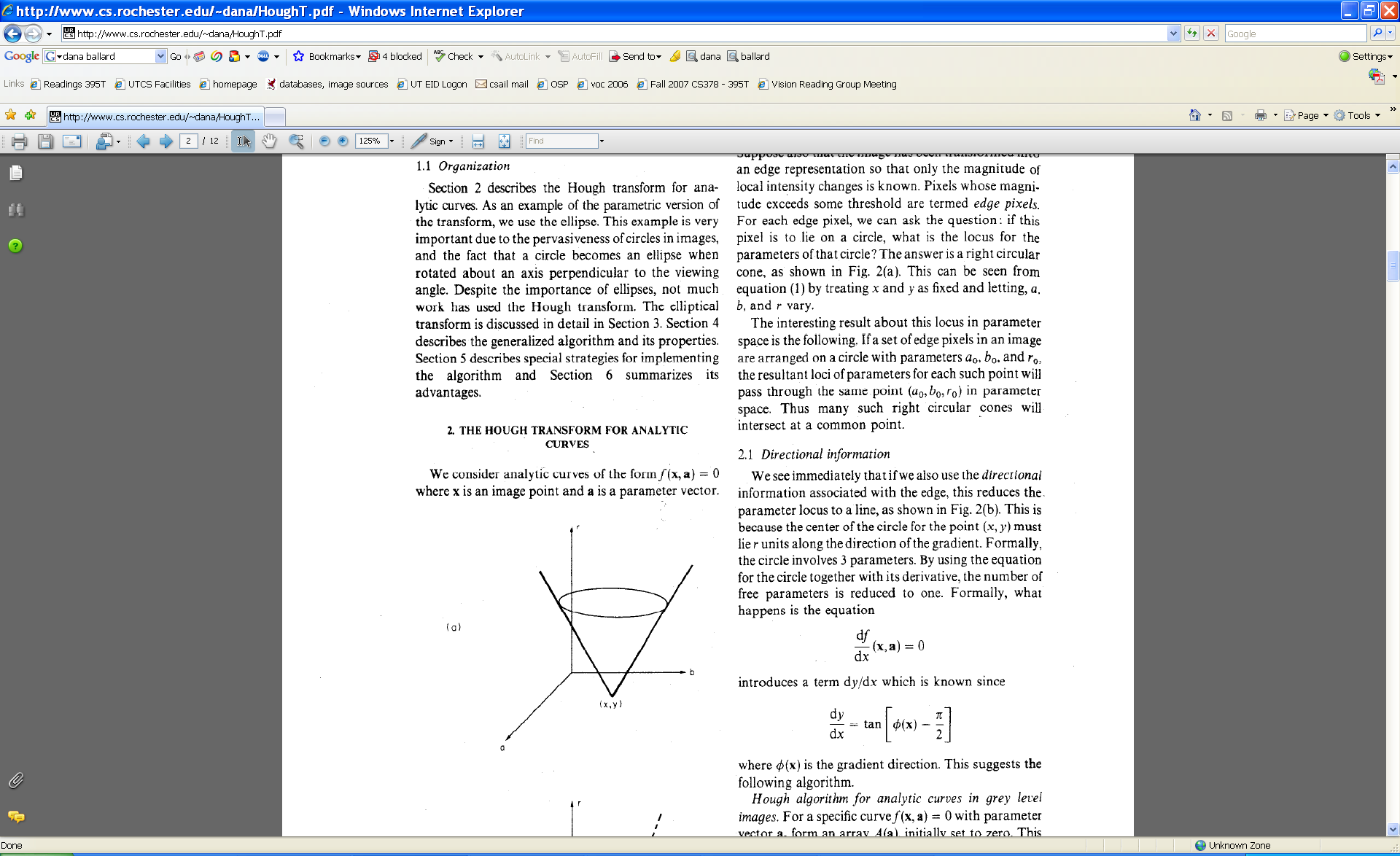 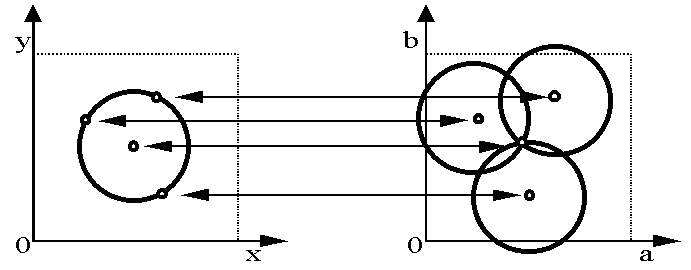 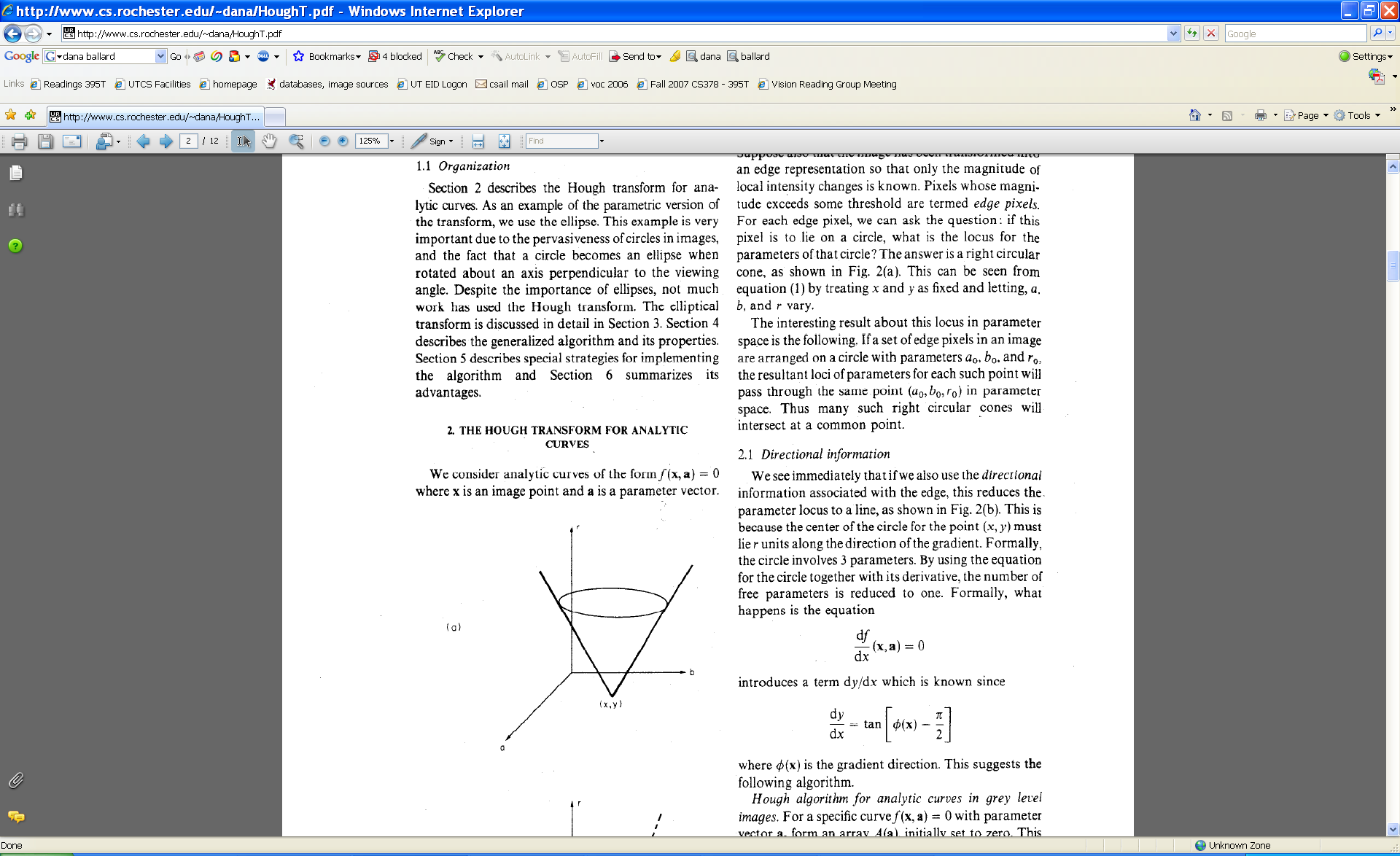 b
a
Hough space
Image space
18
Kristen Grauman
Hough transform for circles
Circle: center (a,b) and radius r
For an unknown radius r, known gradient direction
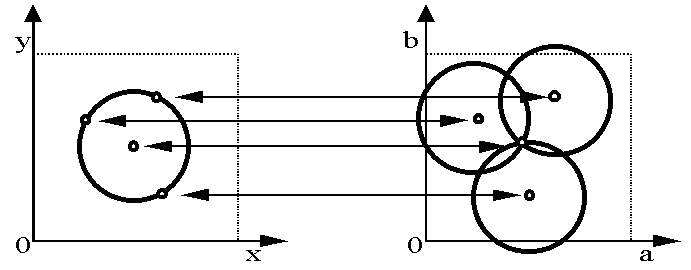 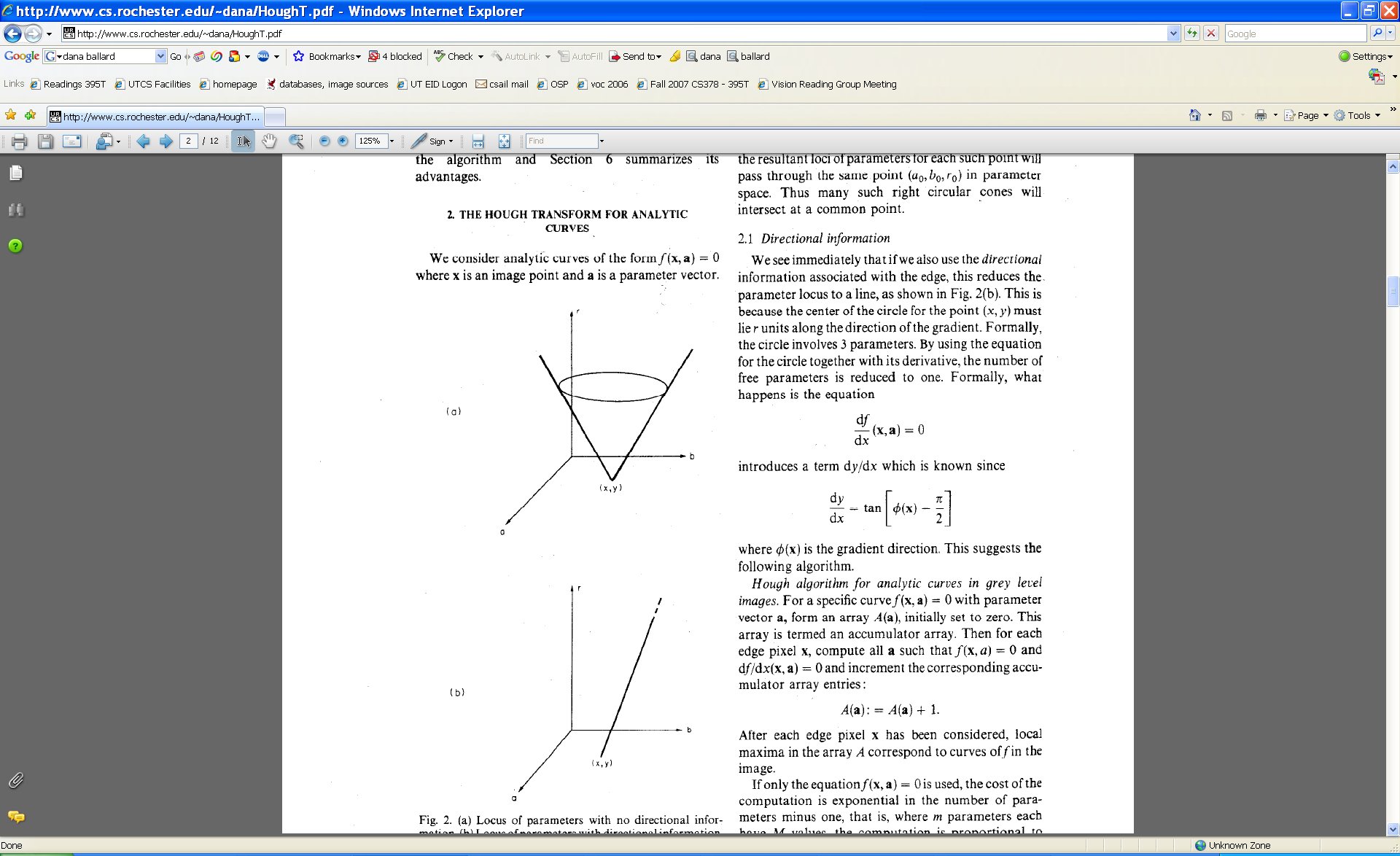 x
θ
Hough space
Image space
19
Kristen Grauman
Hough transform for circles
For every edge pixel (x,y) : 
	For each possible radius value r:
	    For each possible gradient direction θ: 
		// or use estimated gradient at (x,y)
	    		a = x – r cos(θ) // column
	    		b = y + r sin(θ)  // row
	    		H[a,b,r] += 1
	end
end
20
Check out online demo : http://www.markschulze.net/java/hough/
Kristen Grauman
Example: detecting circles with Hough
Original
Edges
Votes: Penny
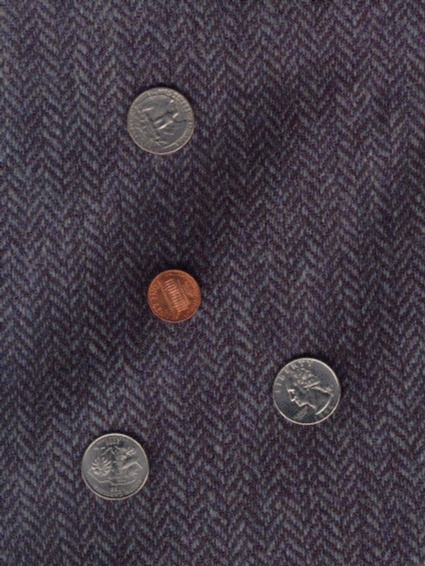 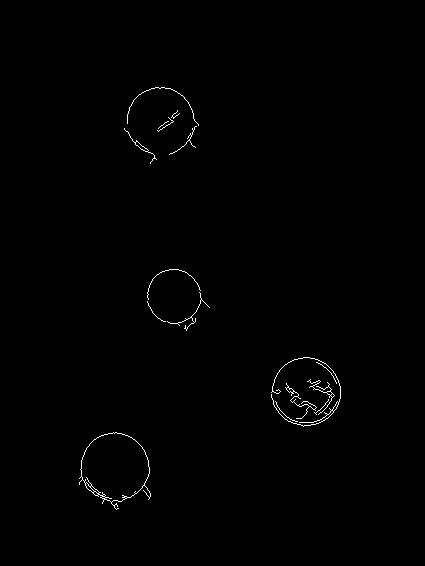 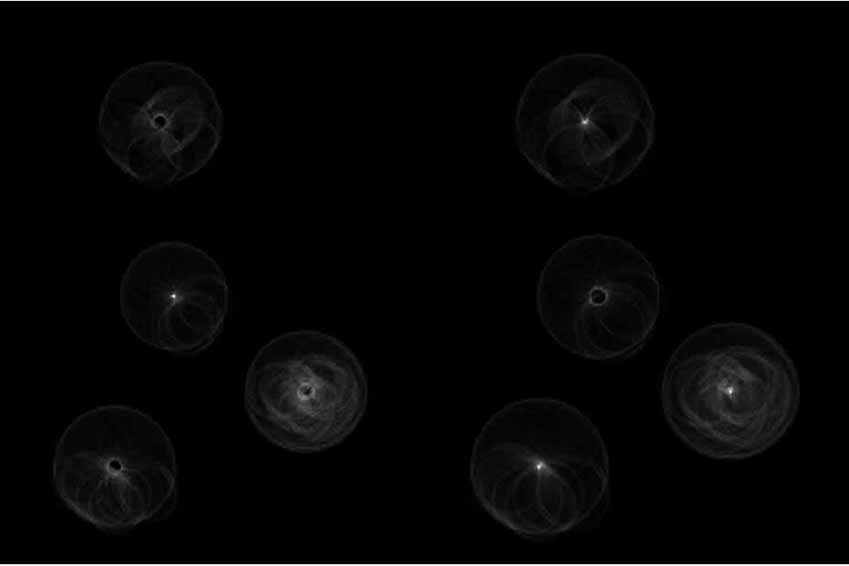 Note: a different Hough transform (with separate accumulators) was used for each circle radius (quarters vs. penny).
21
Slide credit: Kristen Grauman
Example: detecting circles with Hough
Original
Combined detections
Edges
Votes: Quarter
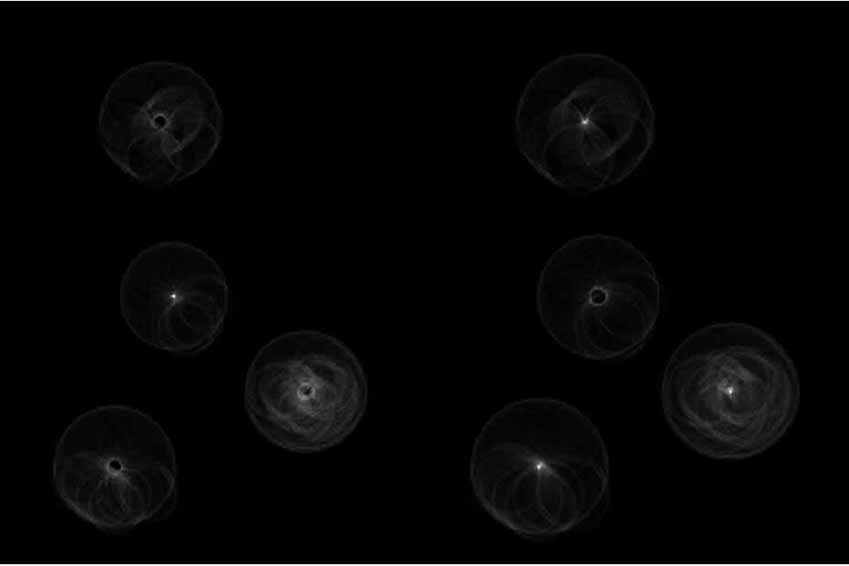 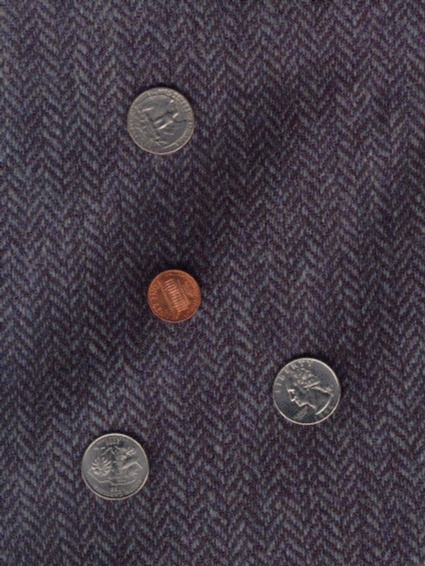 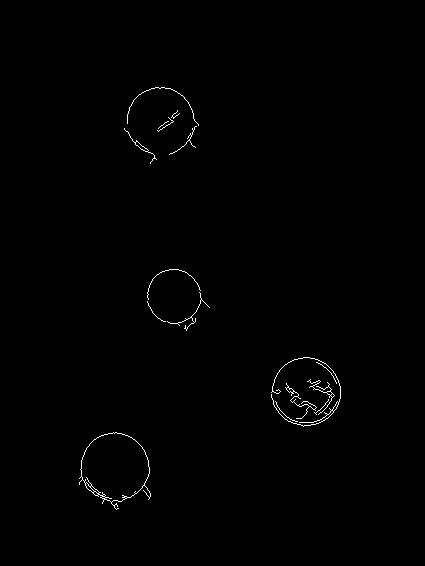 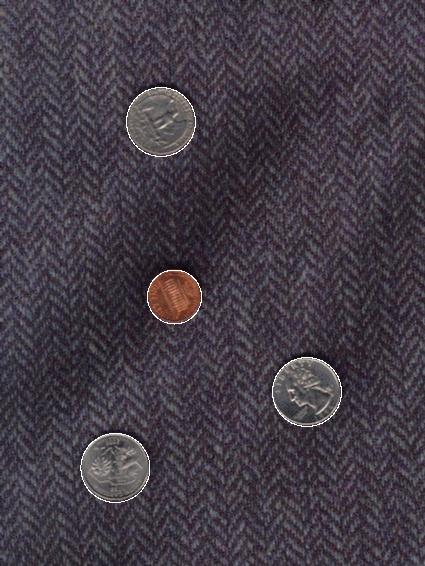 22
Slide credit: Kristen Grauman
Coin finding sample images from: Vivek Kwatra
Example: iris detection
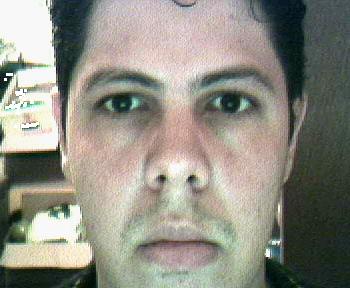 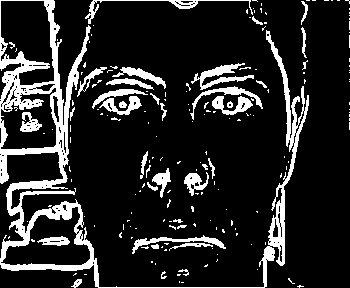 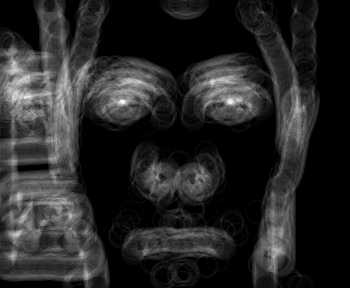 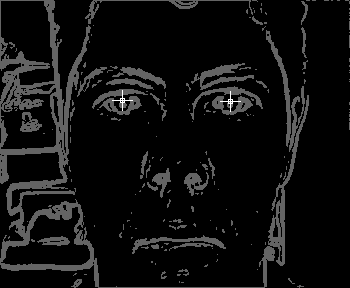 Gradient+threshold
Max detections
Hough space (fixed radius)
Hemerson Pistori and Eduardo Rocha Costa http://rsbweb.nih.gov/ij/plugins/hough-circles.html
23
Kristen Grauman
Fitting and Alignment: Methods
Global optimization / Search for parameters
Least squares fit
Robust least squares
Other parameter search methods
Hypothesize and test
Hough transform
RANSAC
Iterative Closest Points (ICP)
RANSAC
(RANdom SAmple Consensus) :
Fischler & Bolles in ‘81.
Algorithm:

 Sample (randomly) the number of points required to fit the model
 Solve for model parameters using samples 
 Score by the fraction of inliers within a preset threshold of the model

Repeat 1-3 until the best model is found with high confidence
[Speaker Notes: Let me give you an intuition of what is going on. Suppose we have the standard line fitting problem in presence of outliers.
We can formulate this problem as follows: want to find the best partition of points in inlier set and outlier set such that…



The objective consists of adjusting the parameters of a model function so as to best fit a data set. 
"best" is defined by a function f that needs to be minimized.

Such that the best parameter of fitting the line give rise to a residual error lower that delta

as when the sum, S, of squared residuals]
RANSAC
Line fitting example
Algorithm:

 Sample (randomly) the number of points required to fit the model (#=2)
 Solve for model parameters using samples 
 Score by the fraction of inliers within a preset threshold of the model

Repeat 1-3 until the best model is found with high confidence
Illustration by Savarese
[Speaker Notes: Let me give you an intuition of what is going on. Suppose we have the standard line fitting problem in presence of outliers.
We can formulate this problem as follows: want to find the best partition of points in inlier set and outlier set such that…



The objective consists of adjusting the parameters of a model function so as to best fit a data set. 
"best" is defined by a function f that needs to be minimized.

Such that the best parameter of fitting the line give rise to a residual error lower that delta

as when the sum, S, of squared residuals]
RANSAC
Line fitting example
Algorithm:

 Sample (randomly) the number of points required to fit the model (#=2)
 Solve for model parameters using samples 
 Score by the fraction of inliers within a preset threshold of the model

Repeat 1-3 until the best model is found with high confidence
[Speaker Notes: Let me give you an intuition of what is going on. Suppose we have the standard line fitting problem in presence of outliers.
We can formulate this problem as follows: want to find the best partition of points in inlier set and outlier set such that…



The objective consists of adjusting the parameters of a model function so as to best fit a data set. 
"best" is defined by a function f that needs to be minimized.

Such that the best parameter of fitting the line give rise to a residual error lower that delta

as when the sum, S, of squared residuals]
RANSAC
Line fitting example
Algorithm:

 Sample (randomly) the number of points required to fit the model (#=2)
 Solve for model parameters using samples 
 Score by the fraction of inliers within a preset threshold of the model

Repeat 1-3 until the best model is found with high confidence
[Speaker Notes: Let me give you an intuition of what is going on. Suppose we have the standard line fitting problem in presence of outliers.
We can formulate this problem as follows: want to find the best partition of points in inlier set and outlier set such that…



The objective consists of adjusting the parameters of a model function so as to best fit a data set. 
"best" is defined by a function f that needs to be minimized.

Such that the best parameter of fitting the line give rise to a residual error lower that delta

as when the sum, S, of squared residuals]
RANSAC
Algorithm:

 Sample (randomly) the number of points required to fit the model (#=2)
 Solve for model parameters using samples 
 Score by the fraction of inliers within a preset threshold of the model

Repeat 1-3 until the best model is found with high confidence
[Speaker Notes: Let me give you an intuition of what is going on. Suppose we have the standard line fitting problem in presence of outliers.
We can formulate this problem as follows: want to find the best partition of points in inlier set and outlier set such that…



The objective consists of adjusting the parameters of a model function so as to best fit a data set. 
"best" is defined by a function f that needs to be minimized.

Such that the best parameter of fitting the line give rise to a residual error lower that delta

as when the sum, S, of squared residuals]
How to choose parameters?
Number of samples N
Choose N so that, with probability p, at least one random sample is free from outliers (e.g. p=0.99) (outlier ratio: e )
Number of sampled points s
Minimum number needed to fit the model
Distance threshold 
Choose   so that a good point with noise is likely (e.g., prob=0.95) within threshold
For p = 0.99
modified from  M. Pollefeys
RANSAC conclusions
Good
Robust to outliers
Applicable for larger number of model parameters than Hough transform
Optimization parameters are easier to choose than Hough transform

Bad
Computational time grows quickly with fraction of outliers and number of parameters 
Not good for getting multiple fits

Common applications
Computing a homography (e.g., image stitching)
Estimating fundamental matrix (relating two views)
How do we fit the best alignment?
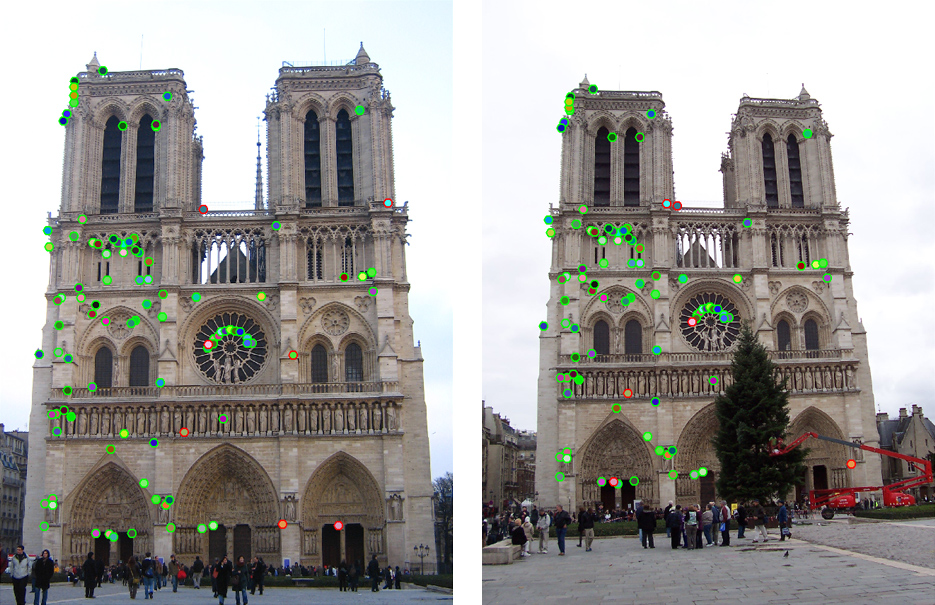 Alignment
Alignment: find parameters of model that maps one set of points to another

Typically want to solve for a global transformation that accounts for *most* true correspondences

Difficulties
Noise (typically 1-3 pixels)
Outliers (often 50%) 
Many-to-one matches or multiple objects
Parametric (global) warping
T
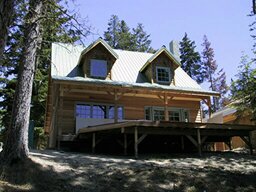 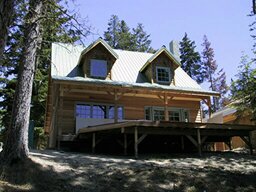 p = (x,y)
p’ = (x’,y’)
Transformation T is a coordinate-changing machine:
					p’ = T(p)
	
	What does it mean that T is global and parametric?
Global: Is the same for any point p
Parametric: can be described by just a few numbers
	
	We’re going to focus on linear transformations, we can represent T as a matrix multiplication
					  p’ = Tp
Common transformations
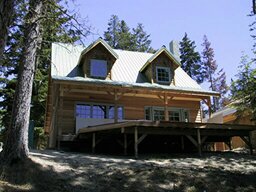 original
Transformed
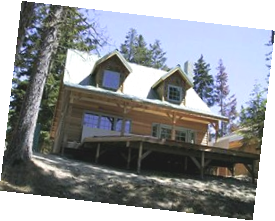 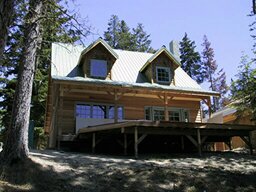 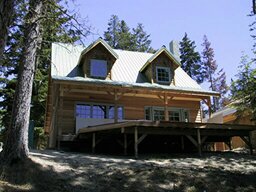 aspect
rotation
translation
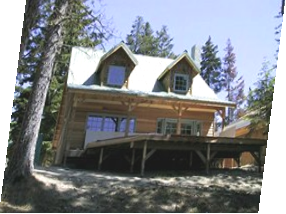 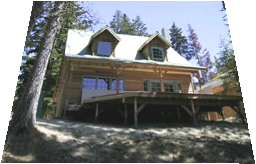 perspective
affine
Slide credit (next few slides): A. Efros and/or S. Seitz
Scaling
Scaling a coordinate means multiplying each of its components by a scalar
Uniform scaling means this scalar is the same for all components:
 2
X  2,Y  0.5
Scaling
Non-uniform scaling: different scalars per component:
Scaling
Scaling operation:


Or, in matrix form:
scaling matrix S
(x’, y’)
(x, y)

2-D Rotation (around the origin)
x’ = x cos() - y sin()
y’ = x sin() + y cos()
(x’, y’)
(x, y)

2-D Rotation
Polar coordinates…
x = r cos (f)
y = r sin (f)
x’ = r cos (f + )
y’ = r sin (f + )

Trig Identity…
x’ = r cos(f) cos() – r sin(f) sin()
y’ = r sin(f) cos() + r cos(f) sin()

Substitute…
x’ = x cos() - y sin()
y’ = x sin() + y cos()
f
2-D Rotation
This is easy to capture in matrix form:






Even though sin(q) and cos(q) are nonlinear functions of q,
For a particular q, x’ is a linear combination of x and y
For a particular q, y’ is a linear combination of x and y

What is the inverse transformation?
Rotation by –q
For rotation matrices
R
Basic 2D transformations
Scale
Shear
Rotate
Translate
Affine is any combination of translation, scale, rotation, shear
Affine
2D Affine Transformations
Affine transformations are combinations of …
Linear transformations, and
Translations

Parallel lines remain parallel
Slide credit: Kristen Grauman
Projective Transformations
Projective transformations:
Affine transformations, and
Projective warps

Parallel lines do not necessarily remain parallel
Slide credit: Kristen Grauman
2D image transformations (reference table)
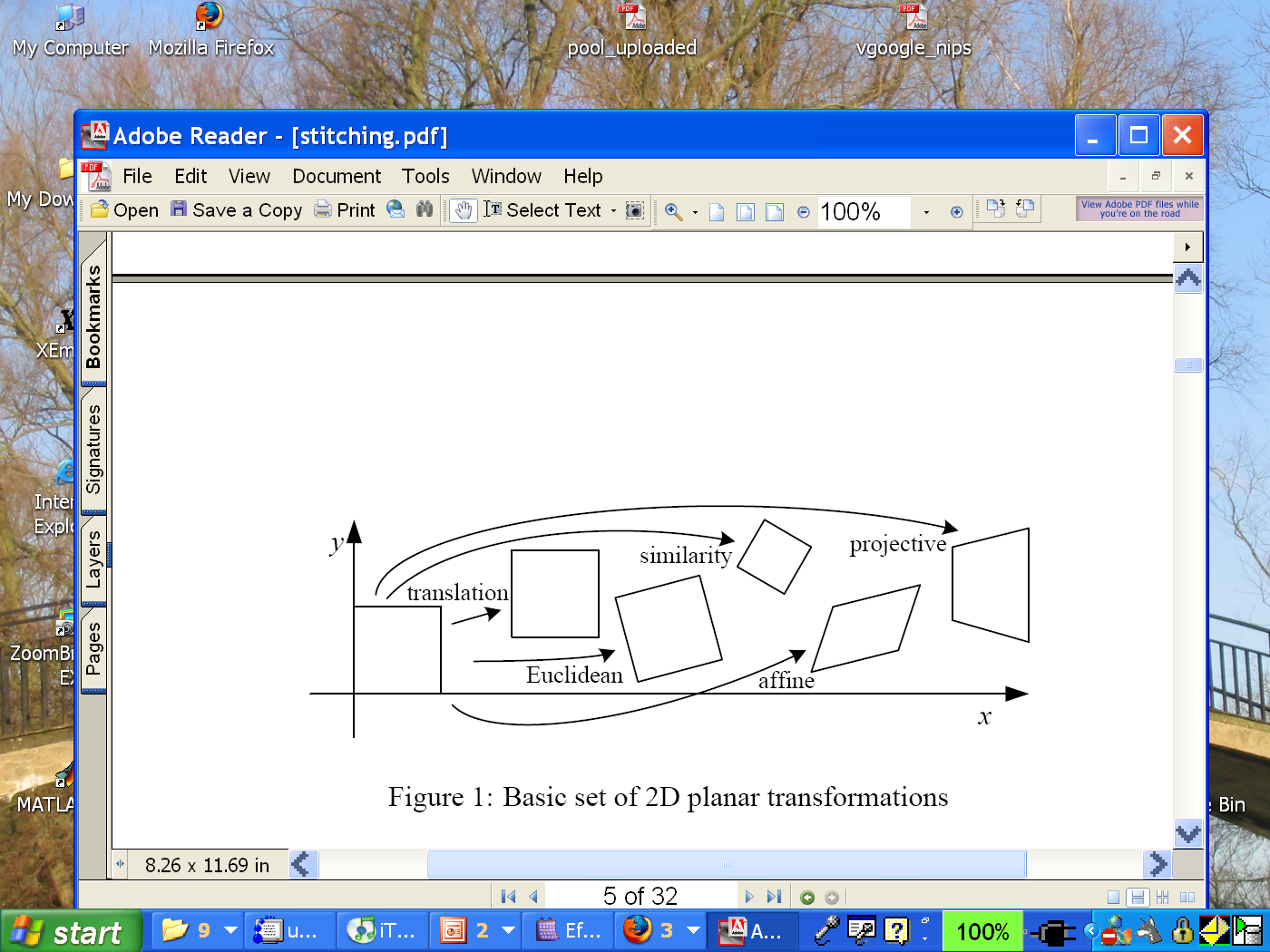 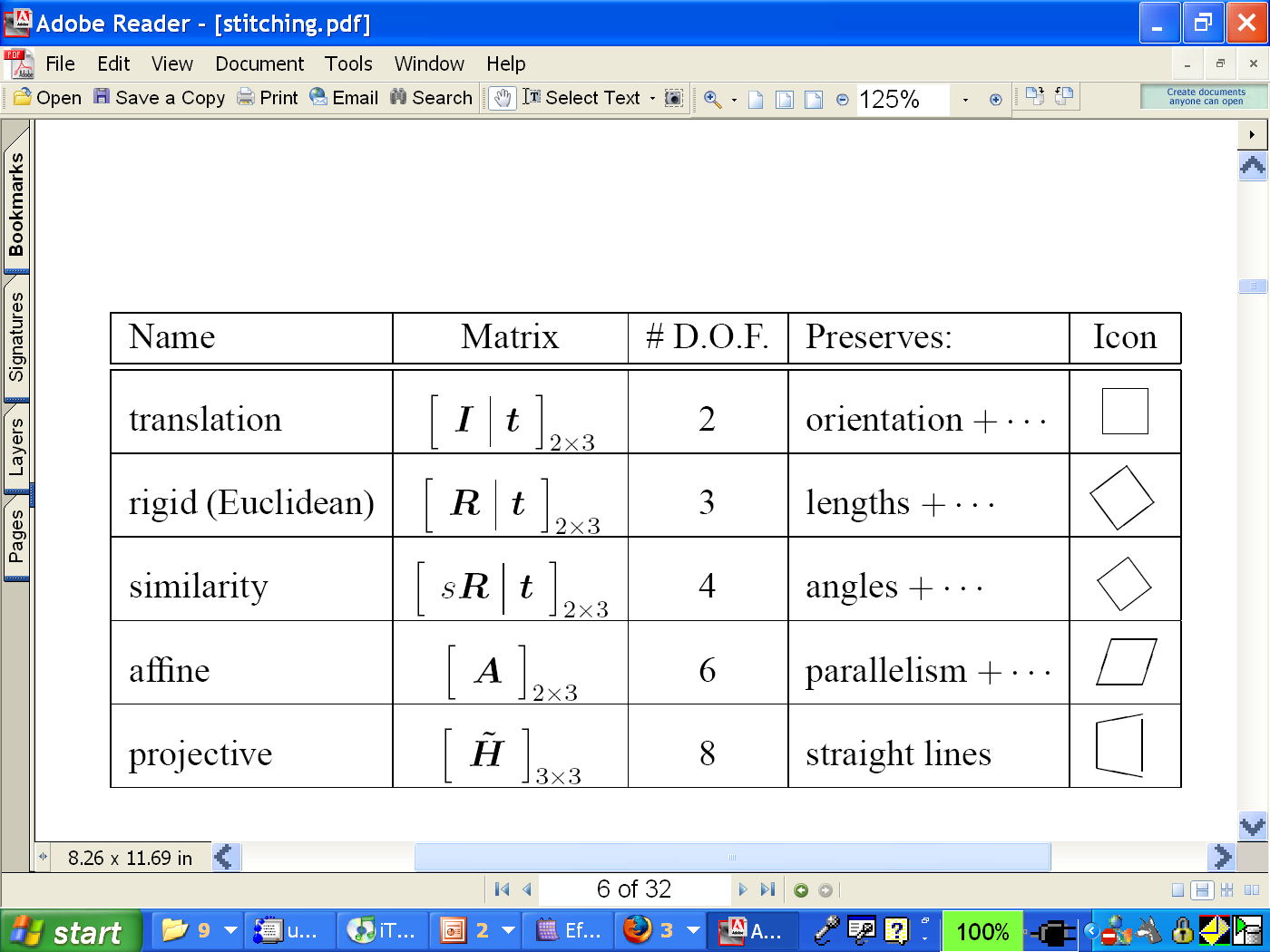 Szeliski 2.1
Example: solving for translation
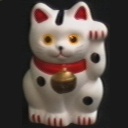 A1
B1
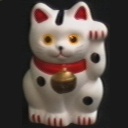 A2
B2
A3
B3
Given matched points in {A} and {B}, estimate the translation of the object
Example: solving for translation
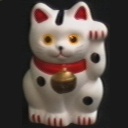 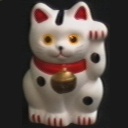 (tx, ty)
A1
B1
A2
B2
A3
B3
Least squares solution
Write down objective function
Derived solution
Compute derivative
Compute solution
Computational solution
Write in form Ax=b
Solve using pseudo-inverse or eigenvalue decomposition
Example: solving for translation
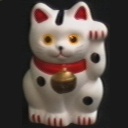 A5
B4
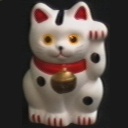 (tx, ty)
A1
B1
A4
B5
A2
B2
A3
B3
Problem: outliers
RANSAC solution
Sample a set of matching points (1 pair)
Solve for transformation parameters
Score parameters with number of inliers
Repeat steps 1-3 N times
Example: solving for translation
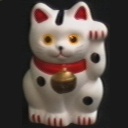 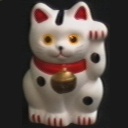 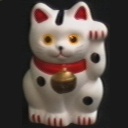 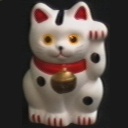 (tx, ty)
A4
B4
A1
B1
A2
B2
A5
B5
A3
B3
A6
B6
Problem: outliers, multiple objects, and/or many-to-one matches
Hough transform solution
Initialize a grid of parameter values
Each matched pair casts a vote for consistent values
Find the parameters with the most votes
Solve using least squares with inliers
Example: solving for translation
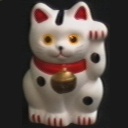 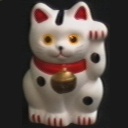 (tx, ty)
Problem: no initial guesses for correspondence
Fitting and Alignment: Methods
Global optimization / Search for parameters
Least squares fit
Robust least squares
Other parameter search methods
Hypothesize and test
Hough transform
RANSAC
Iterative Closest Points (ICP)
What if you want to align but have no prior matched pairs?
Hough transform and RANSAC not applicable

Important applications
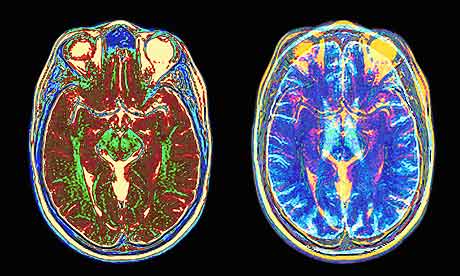 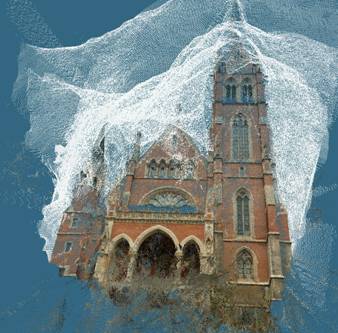 Robotics: match point clouds
Medical imaging: match brain scans or contours
Iterative Closest Points (ICP) Algorithm
Goal: estimate transform between two dense sets of points

Initialize transformation (e.g., compute difference in means and scale)
Assign each point in {Set 1} to its nearest neighbor in {Set 2}
Estimate transformation parameters 
e.g., least squares or robust least squares
Transform the points in {Set 1} using estimated parameters
Repeat steps 2-4 until change is very small
Example: aligning boundaries
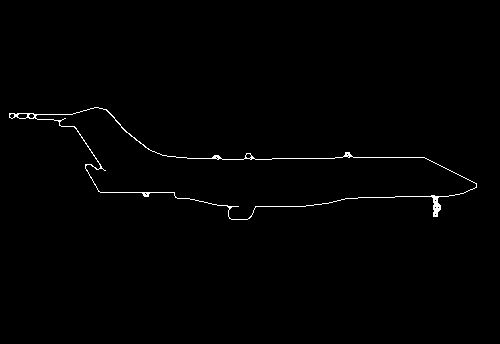 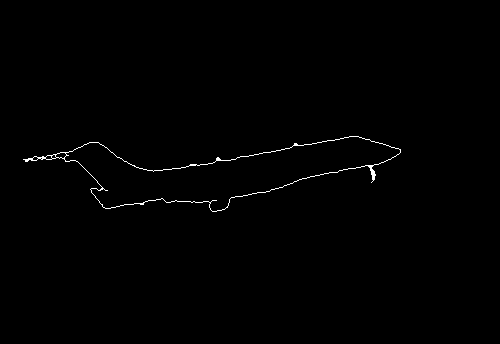 q
p
Example: solving for translation
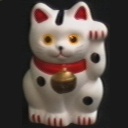 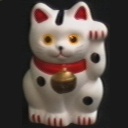 (tx, ty)
Problem: no initial guesses for correspondence
ICP solution
Find nearest neighbors for each point
Compute transform using matches
Move points using transform
Repeat steps 1-3 until convergence
Algorithm Summaries
Least Squares Fit 
closed form solution
robust to noise
not robust to outliers
Robust Least Squares
improves robustness to outliers
requires iterative optimization
Hough transform
robust to noise and outliers
can fit multiple models
only works for a few parameters (1-4 typically)
RANSAC
robust to noise and outliers
works with a moderate number of parameters (e.g, 1-8)
Iterative Closest Point (ICP)
For local alignment only: does not require initial correspondences
Rough count of mentions in recent literature
Hough: 901 mentions
RANSAC: 1,690 mentions
ICP: 895 mentions
“Least Squares” 2,290 mentions
“Robust Least Squares” 4 mentions
Keypoint 2,180 mentions
SIFT 3,530 mentions
Affine 2,970
ResNet: 8,510 mentions
Google search for site:https://openaccess.thecvf.com [term]Seems to find results since 2013.
Object Instance Recognition
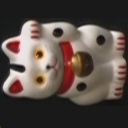 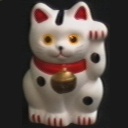 Match keypoints to object model

Solve for affine transformation parameters

Score by inliers and choose solutions with score above threshold
A1
A3
A2
Matched keypoints
B3
Affine Parameters
B1
B2
This Class
# Inliers
Choose hypothesis with max score above threshold
Overview of Keypoint Matching
1. Find a set of       distinctive key-    points
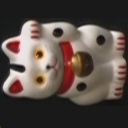 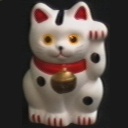 2. Define a region     around each     keypoint
A1
B3
3. Extract and     normalize the        region content
A2
A3
B2
B1
4. Compute a local     descriptor from the     normalized region
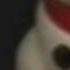 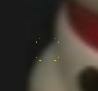 N pixels
e.g. color
e.g. color
5. Match local     descriptors
N pixels
K. Grauman, B. Leibe
Keypoint-based instance recognition
Given two images and their keypoints (position, scale, orientation, descriptor)
Goal: Verify if they belong to a consistent configuration
Local Features, e.g. SIFT
Slide credit: David Lowe
Finding the objects (overview)
Input Image
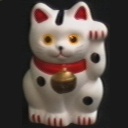 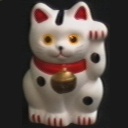 Stored Image
Match interest points from input image to database image
Matched points vote for rough position/orientation/scale of object
Find position/orientation/scales that have at least three votes
Compute affine registration and matches using iterative least squares with outlier check
Report object if there are at least T matched points
Matching Keypoints
Want to match keypoints between:
Query image
Stored image containing the object

Given descriptor x0, find two nearest neighbors x1, x2 with distances d1, d2 

x1 matches x0 if d1/d2 < 0.8
This gets rid of 90% false matches, 5% of true matches in Lowe’s study
Affine Object Model
Accounts for 3D rotation of a surface under orthographic projection
Affine Object Model
Accounts for 3D rotation of a surface under orthographic projection
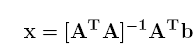 What is the minimum number of matched points that we need?
Finding the objects (SIFT, Lowe 2004)
Match interest points from input image to database image
Get location/scale/orientation using Hough voting
In training, each point has known position/scale/orientation wrt whole object
Matched points vote for the position, scale, and orientation of the entire object
Bins for x, y, scale, orientation
Wide bins (0.25 object length in position, 2x scale, 30 degrees orientation)
Vote for two closest bin centers in each direction (16 votes total)
Geometric verification
For each bin with at least 3 keypoints
Iterate between least squares fit and checking for inliers and outliers
Report object if > T inliers (T is typically 3, can be computed to match some probabilistic threshold)
Examples of recognized objects
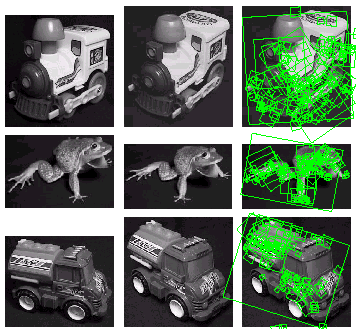 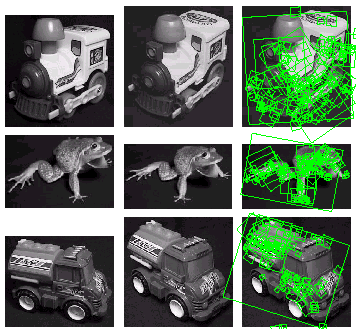 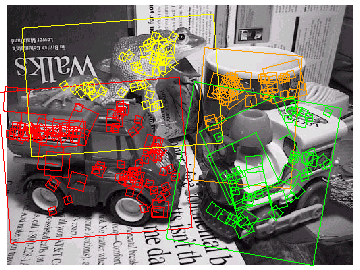